S/Pla d’Enquestes de Percepció, Experiència i Satisfacció d’usuaris del servei d’Atenció Hospitalària UrgentResultats per Centres
2019
Servei Català de la Salut
S/Fitxa Tècnica – Atenció Hospitalària Urgent
Nivell de confiança: 95%		
Grandària de la mostra: 4.369 individus.	 	
Marge d’error:  error màxim de ±1,1% per al global Catalunya
	Proporció esperada:  0,89
Àmbit: Catalunya i les regions sanitàries i els tres àmbits de la regió de Barcelona.
Univers: persones amb 15 anys i més i que hagin estat usuàries del servei en els últims 12 mesos.
Mètode de recollida de la informació: Telefònica (C.A.T.I).
Procediment de mostreig: Mostreig proporcional aleatori per cada UP (N=21.758 registres)
Font d’informació: Conjunt mínim de Base de Dades d’Hospitalització (CMBDH) anys 2018 i 2019.
Treball de camp: Realitzat per 061 CatSalut Respon del 13 de setembre al 18 de octubre de 2019.
Qüestionari
Nivell de resultats
Nombre mínim d’enquestes per unitat mostral
Qüestionari d’atenció hospitalària urgent
Catalunya
 Regió Sanitària 
 UP
53 UP = 80 casos o més enquestes.
2 UP = menys de 80 enquestes.
S/Indicador positiu de les Regions
1
Tres tipologies d’indicadors
En l’estudi es poden diferenciar tres tipologies d’indicadors de qualitat de servei:
Es mostra el percentatge de persones que han efectuat una valoració en una de les 3 categories positives de l’escala. Exemple: Perfecta, Molt bona i Bona
Indicadors amb escala de valoració de 5 categories
27 indicadors
Es presenta la puntuació mitjana, de 0 a 10, efectuada pels enquestats
2. Indicador de grau de satisfacció global
1 indicador
Es presenta el percentatge de persones  que afirmen que,  si poguessin triar, continuarien anant al mateix hospital
2
3. Indicador de fidelitat
1 indicador
Comparatives amb Catalunya
L’estudi s’ha dissenyat per a que les dades de cada hospital es puguin comparar amb els resultats agregats de Catalunya. En canvi, el disseny de l’estudi no contempla les comparatives entre hospitals
3
Presentació de resultats per territori (RS)
Els resultats es presenten:
Per hospital proveïdor. Es presenten segons la lògica territorial: per Regions Sanitàries (RS)
S/Indicador positiu de les Regions
Per conèixer els resultats d’un hospital, clica sobre la Regió Sanitària a la que pertany
Girona
Alt Pirineu i Aran
7,51
Satisfacció
Satisfacció
7,81
78,0%
Fidelitat
81,1%
Fidelitat
Alt Pirineu i Aran
Catalunya Central
Satisfacció
7,13
Girona
Catalunya Central
74,0%
Fidelitat
Lleida
Lleida
Barcelona
Barcelona
Satisfacció
7,38
Barcelona
81,3%
Fidelitat
Camp de Tarragona
7,49
Satisfacció
Fidelitat
79,1%
Terres de l’Ebre
Terres de l’Ebre
Camp de Tarragona
Satisfacció
7,28
7,41
Satisfacció
7,41
74,0%
Fidelitat
77,5%
Fidelitat
77,5%
S/Indicador positiu de les Regions
Per conèixer els resultats d’un hospital, clica sobre la Regió Sanitària a la que pertany
Barcelona Nord
Barcelona Sud
Satisfacció
7,17
Satisfacció
7,40
75,3%
Fidelitat
78,5%
Fidelitat
Àmbit Metropolità 
Nord
Àmbit Metropolità 
Sud
Barcelona Ciutat
7,88
Satisfacció
83,5%
Fidelitat
Clica per tornar a la pàgina de resultats de la resta de Regions Sanitàries
S/Indicador Positiu – Alt Pirineu i Aran
Clica per tornar a la pàgina de resultats de la resta de Regions Sanitàries
S/Indicador Positiu – Lleida
*El centre no disposa de la mostra mínima de 80 casos per UP. Així doncs, es desaconsella la comparació amb els resultats de Catalunya 2019
Clica per tornar a la pàgina de resultats de la resta de Regions Sanitàries
S/Indicador Positiu – Camp de Tarragona
Clica per tornar a la pàgina de resultats de la resta de Regions Sanitàries
S/Indicador Positiu – Terres de l’Ebre
*El centre no disposa de la mostra mínima de 80 casos per UP. Així doncs, es desaconsella la comparació amb els resultats de Catalunya 2019
Clica per tornar a la pàgina de resultats de la resta de Regions Sanitàries
S/Indicador Positiu – Girona
Clica per tornar a la pàgina de resultats de la resta de Regions Sanitàries
S/Indicador Positiu – Girona
Clica per tornar a la pàgina de resultats de la resta de Regions Sanitàries
S/Indicador Positiu – Catalunya Central
Clica per tornar a la pàgina de resultats de la resta de Regions Sanitàries
S/Indicador Positiu – Barcelona Ciutat
Clica per tornar a la pàgina de resultats de la resta de Regions Sanitàries
S/Indicador Positiu – Barcelona Ciutat
Clica per tornar a la pàgina de resultats de la resta de Regions Sanitàries
*Els centres no es comparen amb la resta de centres participants degut a la especificat de la seva activitat.
S/Indicador Positiu – Barcelona Àmbit Metropolità Nord
Clica per tornar a la pàgina de resultats de la resta de Regions Sanitàries
S/Indicador Positiu – Barcelona Àmbit Metropolità Nord
Clica per tornar a la pàgina de resultats de la resta de Regions Sanitàries
S/Indicador Positiu – Barcelona Àmbit Metropolità Sud
Clica per tornar a la pàgina de resultats de la resta de Regions Sanitàries
S/Indicador Positiu – Barcelona Àmbit Metropolità Sud
Clica per tornar a la pàgina de resultats de la resta de Regions Sanitàries
Contraportada
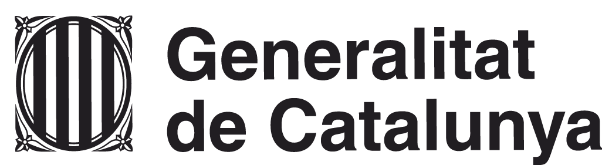 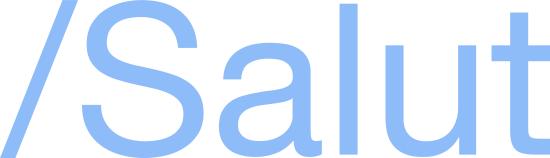